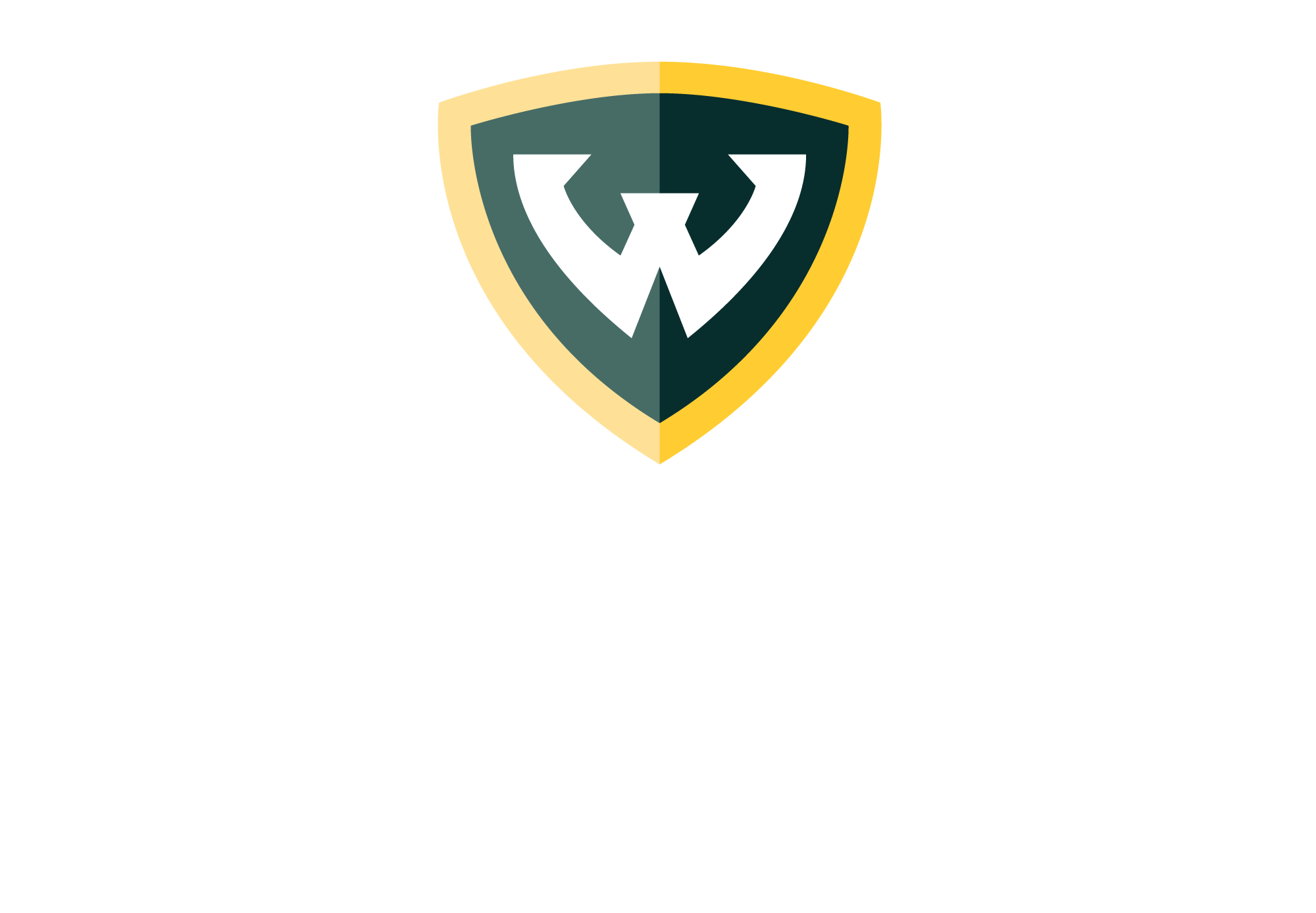 INSERT TITLE HERE
Authors
Affiliations
Results
INTRODUCTION
Key finding goes here, stated simply in common language. Highlight key points and key words.

Paragraph making statement to further expound upon headline in a few sentences.
INSERT TEXT HERE
INSERT TEXT HERE
Add shapes behind text boxes, and/or graphics, for visual grouping of similar content
METHODS
INSERT TEXT HERE
Conclusions
INSERT TEXT HERE
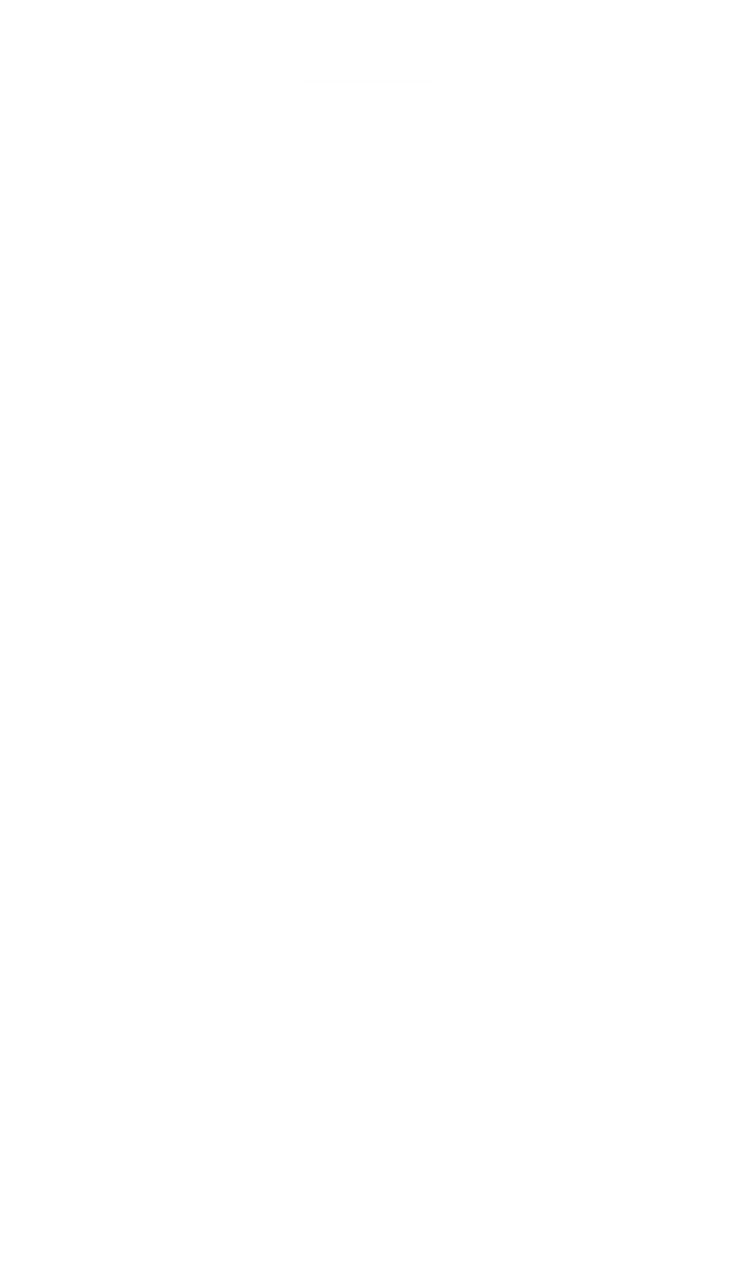 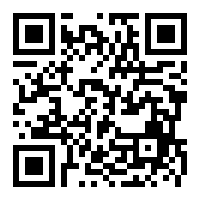 Brief directions of call to action
Replace QR Code